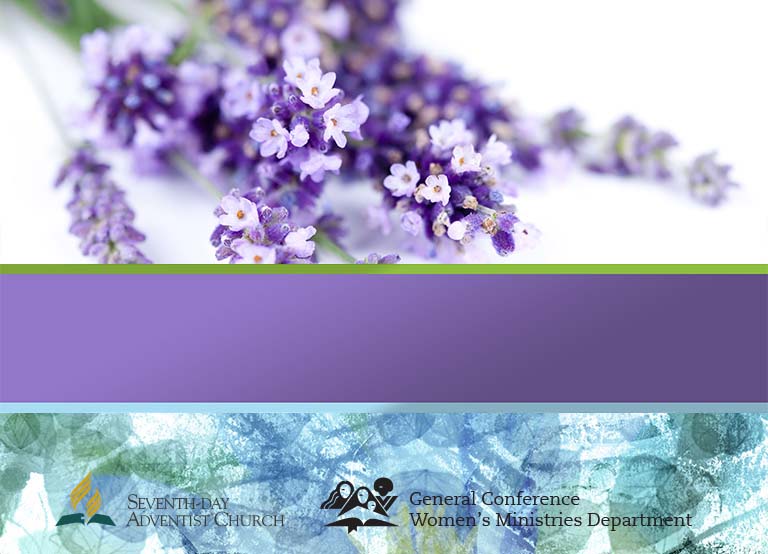 Тренинг для женщин по психологическому здоровью
ДУМАЙ ПОЗИТИВНО,
И жизнь будет в радость
Материалы для общин по всестороннему служению здоровья
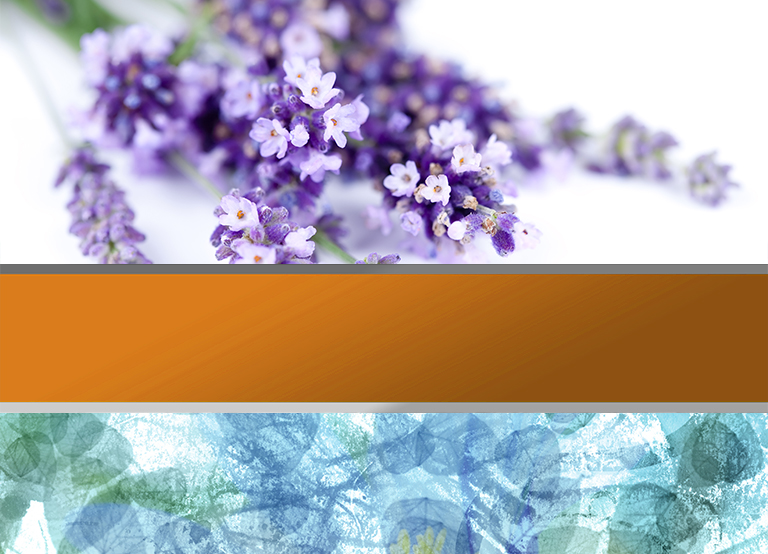 Прощение и ваше здоровье-часть 1{Адаптировано из книги «Я прощаю тебя, но…» (Пасифик Пресс, 2007) и других источников}
Автор урока
Лурдес Моралес-Гадманссон, Ph.D.
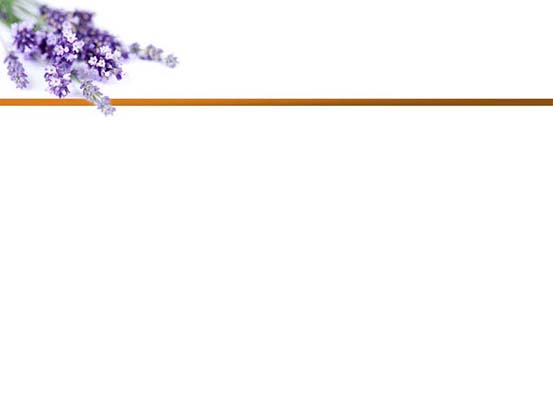 Рассказывают историю о двух монахах, которые шли вдоль берега реки и пережили стрессовую ситуацию.
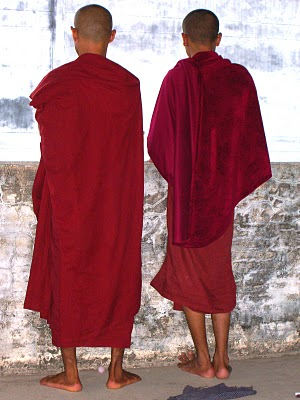 [Speaker Notes: ВВЕДЕНИЕ
 
Рассказывают историю о двух монахах, которые шли вдоль берега реки и пережили стрессовую ситуацию. Молодая женщина, которая, очевидно, пыталась перейти реку перепрыгивая с камня на камень, случайно оступилась, и упала в воду. На ней была надета тяжелая юбка, которая быстро отяжелела от воды, девушка боролась с течением, чтобы перебраться на другой берег,  но чем больше она боролась, тем глубже погружалась в воду.
	
Монах старшего возраста, понимая, в какой опасности находится девушка, прыгнул в воду, поймал девушку и перенес на другой берег. Она поблагодарила его за спасение жизни, и пожилой монах отправился обратно, присоединился к своему брату и они пошли обратно в монастырь. Так как они дали обет молчания до заката, никто не прокомментировал случившееся вслух. 
	
Но когда зашло солнце, молодой монах подошел к своему пожилому спутнику и сказал: «О чем вы думали, находясь там, у реки? Разве вы не помните, что мы дали обет целомудрия? Мы даже не должны смотреть на женщин, не то, что трогать их!» Он продолжал обвинять пожилого монаха, который терпеливо ожидал, когда молодой человек закончит. И когда он замолчал, пожилой монах повернулся к нему и сказал: «Дорогой брат, я отпустил эту девушку десять часов тому назад. А мне кажется, что ты несешь ее весь день!»]
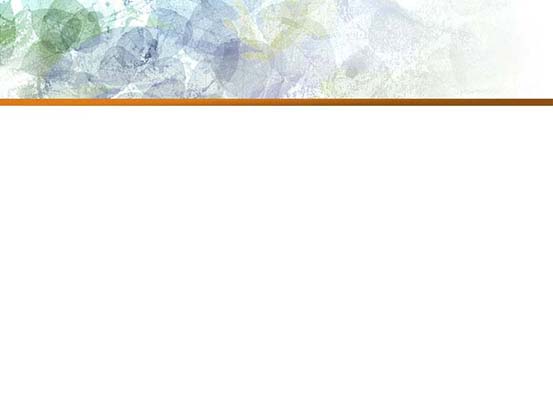 О чем этот семинар
Этот семинар о том, как отпустить  давние разрушительные чувства, связанные с прошлыми или настоящими обидами, об исцелении этих чувств и мыслей и о движении в будущее с надеждой.
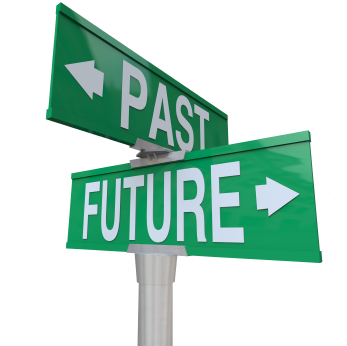 [Speaker Notes: О ЧЕМ ЭТОТ СЕМИНАР
 
Этот семинар о том, как отпустить  давние разрушительные чувства, связанные с прошлыми или настоящими обидами, об исцелении этих чувств и мыслей и о движении в будущее с надеждой. Вы узнаете, как почитать свой «храм Святого Духа», осуществляя на практике простые, но глубоко исцеляющие принципы прощения, находящиеся в Священном Писании и в исследованиях, посвященных прощению.]
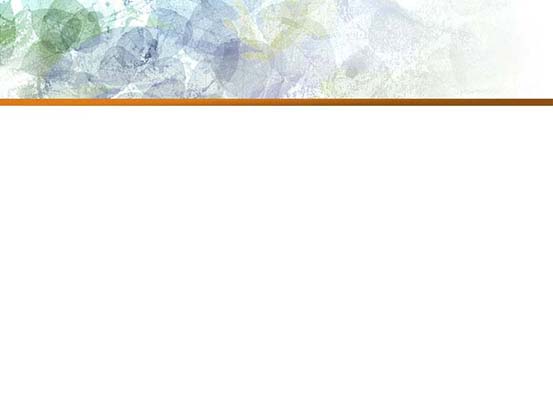 Вы узнаете как:
отпустить боль прошлого, 
освободить энергию которую вы сейчас тратите на прокручивание в своей голове того, что произошло и того, как вы злитесь на эту ситуацию, и
направить эту энергию на проекты, существующие в настоящем времени и будущие возможности.
[Speaker Notes: Вы узнаете, как

отпустить боль прошлого,
освободить энергию, которую вы сейчас тратите на прокручивание в своей голове того, что произошло и того, как вы злитесь на эту ситуацию, и
направить эту энергию на проекты, существующие в настоящем времени и будущие возможности.]
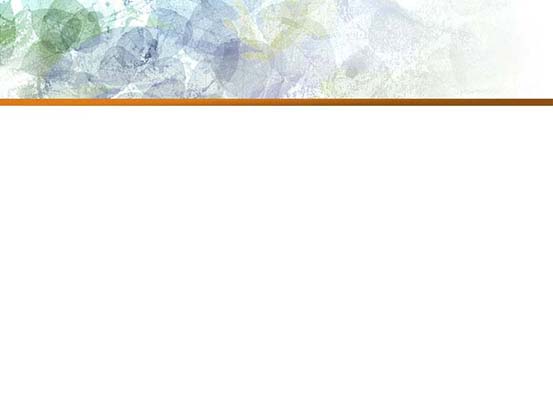 И, наконец, вы узнаете несколько практических советов о том, как преодолеть обиды посредством использования различных эффективных стратегий. Посредством описанных здесь библейских, психологических и социологических принципов, вы испытаете улучшение психического и физического здоровья благодаря СИЛЕ ПРОЩЕНИЯ!
[Speaker Notes: И, наконец, вы узнаете несколько практических советов о том, как преодолеть обиды  посредством использования различных эффективных стратегий. Посредством описанных здесь библейских, психологических и социологических принципов, вы испытаете улучшение психического и физического здоровья благодаря СИЛЕ ПРОЩЕНИЯ!]
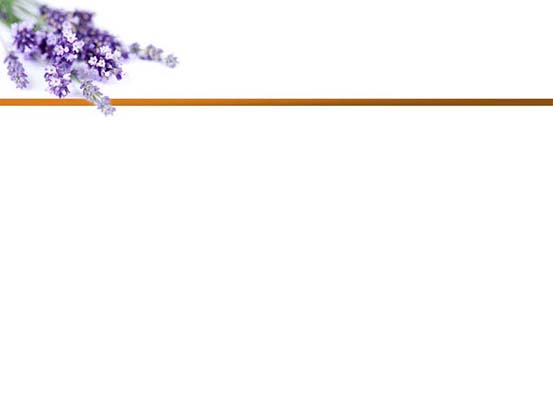 Прощение требует:
тщательного рассмотрения
готовности привести обидчика к ответственности
Намерения установить новые границы
щедрого желания освободить должника от долга перед вами.
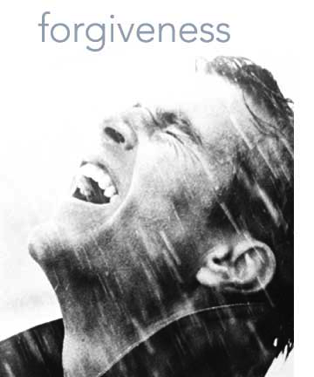 [Speaker Notes: Как вы увидите, прощение это не какое-то бессмысленное "прикрытие" или действие, совершенное под горячую руку ради целесообразности. Оно требует: 1) тщательного рассмотрения, 2) готовности привести обидчика к ответственности, 3) намерения установить новые границы, и 4) щедрого желания освободить должника от долга перед вами. Прощение  - это не «дешевая благодать». Оно всегда признает, что этот подарок чего-то стоит. Поэтому прощение следует проявлять после тщательного обдумывания, взвесив все за и против, чтобы, решить, когда простить человека, но, в конце концов, прощение необходимо дать.
 
Этот семинар основан на информации, полученной из книги «Я прощаю тебя, но…» (издательство Пасифик Пресс, 2007) и других материалах и презентациях по данной теме. Если вы желаете больше прочесть по этой теме, обратитесь к предложенному списку книг, DVD дисков и веб-сайтов.
 
Тема «Прощение и ваше здоровье» будет освещаться в двух семинарах.  Мы рассмотрим важные аспекты значимости прощения для нашего здоровья. Эти два семинара будет включать в себя 12 Библейских принципов прощения. Первые девять принципов будут представлены в этом семинаре, а последние три принципа будут рассмотрены во второй части семинара «Прощение и ваше здоровье».]
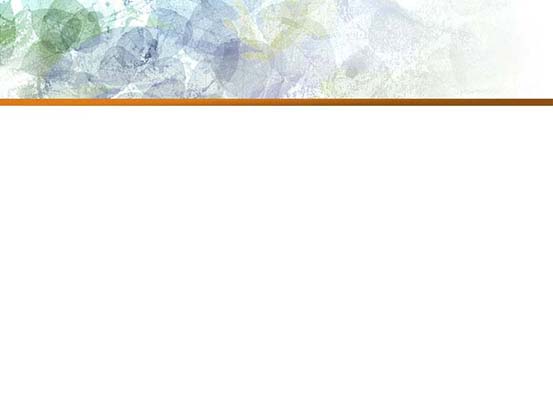 Несколько определений прощения
Давайте начнем с нескольких определений прощения. Это важный первый шаг, потому что бывает, что между обидчиком и обиженным существуют взаимодействия, которые считаются прощением, но таковым на самом деле не являются.
[Speaker Notes: НЕСКОЛЬКО ОПРЕДЕЛЕНИЙ ПРОЩЕНИЯ
 
Давайте начнем с нескольких определений прощения. Это важный первый шаг, потому что бывает, что между обидчиком и обиженным существуют взаимодействия, которые считаются прощением, но таковым на самом деле не являются.]
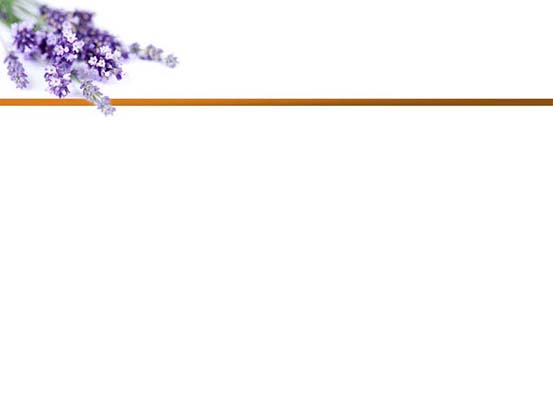 Библейское определение прощения
Ветхозаветное определение прощения
«Господь, Господь, Бог человеколюбивый и милосердный, долготерпеливый и многомилостивый и истинный, сохраняющий милость в тысячи родов и прощающий вину и преступление и грех, но не оставляющий без наказания вину…» Исход 34: 6,7
[Speaker Notes: Ветхозаветное определение прощения 

В книге Исход 34: 6,7 мы читаем: «ГОСПОДЬ, ГОСПОДЬ, Бог человеколюбивый и милосердный, долготерпеливый и многомилостивый и истинный, сохраняющий милость в тысячи родов и прощающий вину и преступление и грех, но не оставляющий без наказания вину…».

Здесь у нас есть две стороны Божьего прощения: справедливость и милосердие. С одной стороны, сострадание и терпение, мотивированные неустанной любовью, и, с другой стороны, установление границ для нераскаявшихся. В своих отношениях с народом Израилевым, Божьи требования справедливости и праведности (правильных дел) от Своего народа являются условиями для получения ими Его прощения. Но прощение предлагается даже тогда, когда есть нежелание выполнить условия. Прощение и предоставление грешникам второго, третьего, четвертого или большего количества шансов, сопровождается увещеваниями, негодованием, конфронтацией, мольбой, и наказаниями, но всегда дверь остается открытой для покаяния и исповеди. Даже после отвержения центральной роли народа Израильского в «ветхом» завете, Он создал «новый» завет, который включал их, если они сделают выбор принять этот завет в свою жизнь. 

Человеческое прощение также должно состоять из справедливости и милосердия. Если интерпретировать прощение, как только лишь справедливость, то оно может легко стать местью. Если интерпретировать прощение исключительно как милость, мы можем впасть в дешевую благодать, оставив дверь открытой для дальнейшего злоупотребления милостивым даром. Истинное прощение уравновешивает требования правосудия и приглашения милосердия.]
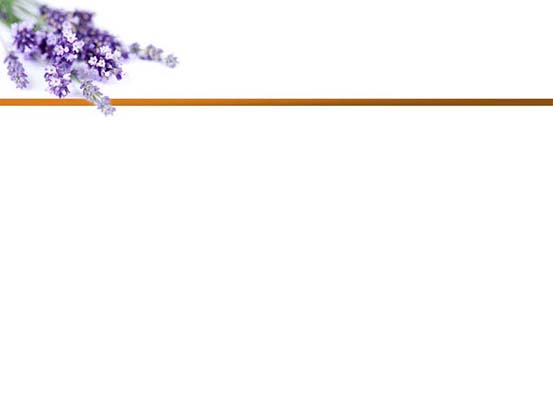 Библейское определение прощения
Новозаветное определение прощения
Новый Завет следует сбалансированному пониманию прощения, которому учили ветхозаветные пророки: прощение – баланс справедливости и милости.
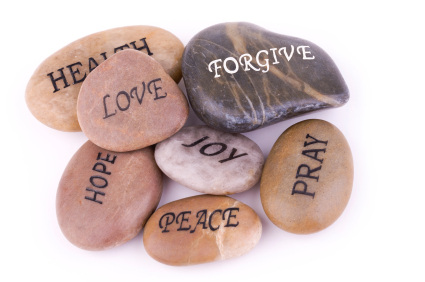 [Speaker Notes: Новозаветное определение прощения
Новый Завет следует сбалансированному пониманию прощения, которому учили ветхозаветные пророки: прощение – баланс справедливости и милости.]
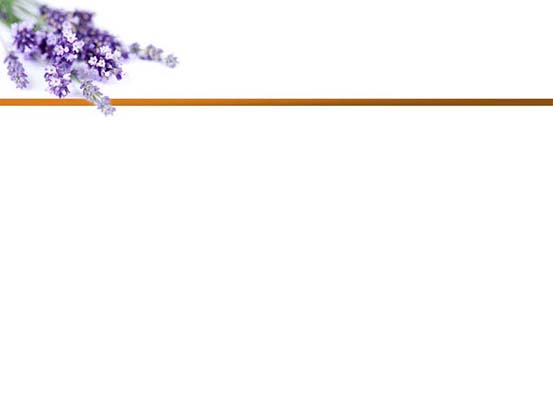 Библейское определение прощения
Слово charizomai  - греческий термин, используемый для  описания прощения, которое на кресте Бог дал миру через Своего Сына, Иисуса Христа.
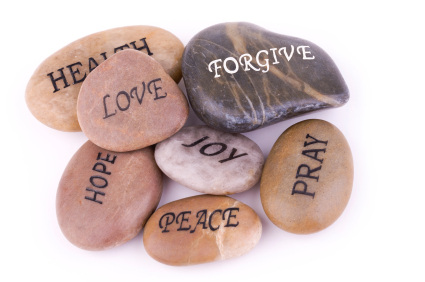 [Speaker Notes: Слово charizomai  - греческий термин, используемый для  описания прощения, которое на кресте Бог дал миру через Своего Сына, Иисуса Христа. Это означает - предоставить милость безвозмездно из доброты, а не  благодаря каким-то достоинствам принимающей стороны. Оно подразумевает спасение или избавление кого-то от определенной опасности или смерти.

Бог распространил Свое charizomai далеко и обширно, добровольно возложив наши грехи на Агнца Божьего, оставив нас неопровержимо чистыми, и открывая путь покаяния и прощения для всех. Падшее человечество не сделало ничего, чтобы заслужить этот дар прощения – не признало свой грех, не покаялось и не исповедалось. Именно Его любовь, Его сочувствие, Его сострадание, Его бесконечность духа дали нам charizomai. И это прощение имеет потенциал для восстановления нас к жизни в радости здесь и сейчас, и в вечной жизни с нашим замечательным Спасителем. «Чудный, Советник, Бог крепкий, Отец вечности, Князь мира» (Ис. 9:6) делает все это возможным благодаря Своему бесконечному charizomai с любовью предлагаемому всем, кто примет его верой!]
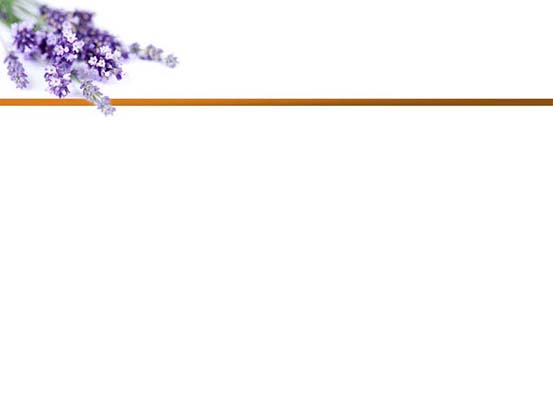 Библейское определение прощения
Другое греческое слово, переведенное как «прощение», это слово aphiemi, применимо именно к тем, кто принял Божье charizomai, кто стал верующим и начал свой путь со Христом.
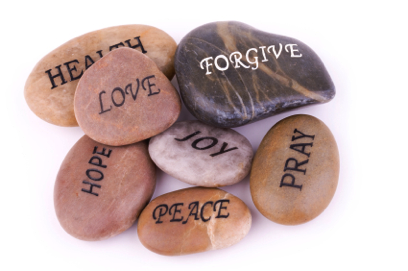 [Speaker Notes: Другое греческое слово, переведенное как «прощение», это слово aphiemi, применимо именно к тем, кто принял Божье charizomai, кто стал верующим и начал свой путь со Христом. Этот термин имеет различные значения: «оставлять или отсылать», «прощать или не замечать», «отделять от». Это то, что Бог каждый раз делает через Христа. Он прощает нас, чтобы сохранить наши отношения с Ним. Посредством нашего исповедания и покаяния, признания дара прощения с благодарностью, дара, который уже был дан нам, мы, прощенные, овладеваем Божьим aphiemi, чтобы жить жизнью прощения.

Наша новая жизнь отличается от старой. Знание о том, что мы прощены (Бог стирает наши прошлые грехи благодаря дару незаслуженного оправдания) открывает двери для изменения сердца, которое продолжается благодаря процессу, называемому освящением. Я называю его «путешествием прощения». Проявление на практике плодов Духа (Гал. 5:22-26), чтобы развивать дух прощения, каждый день учась прощать, даже наших врагов, именно то, что значит быть освященным. Теперь вы понимаете, почему освящение это дело всей жизни!]
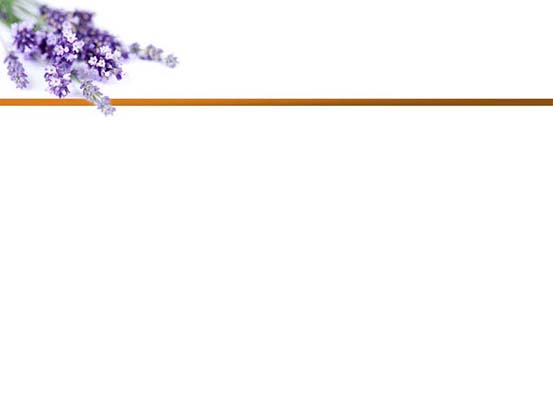 Другие определения прощения
Это значит подставить вторую щеку перед лицом вопиющей несправедливости.
Это незаслуженное проявление доброй воли. 
Отношения исцеляются до такой степени, что проявляется то же великодушие, что и в настоящей дружбе.
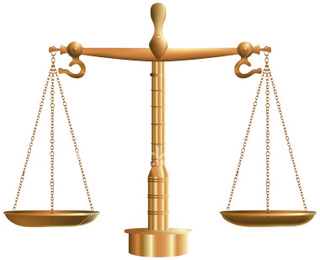 [Speaker Notes: Другие определения прощения
 
Что такое прощение? Давайте посмотрим, какие определения ему дали люди.
 
• Это значит подставить вторую щеку перед лицом вопиющей несправедливости.
• Это незаслуженное проявление доброй воли. 
• Отношения исцеляются до такой степени, что проявляется то же великодушие, что и в настоящей дружбе.]
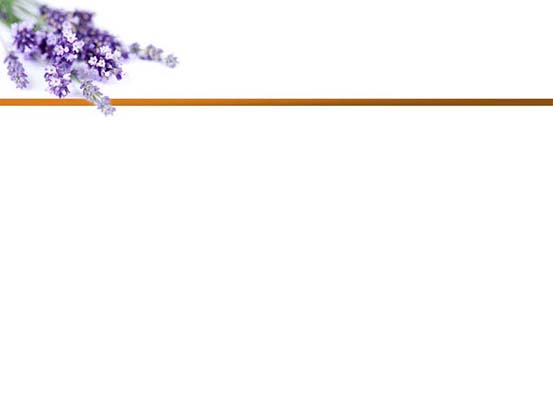 Парадоксально, но прощая другого, исцеляется пострадавшая сторона.
Будучи далеким от простого обязательства, это безвозмездный дар, который пострадавшая сторона решает дать обидчику.
Первый ошеломляет последнего своей добротой.
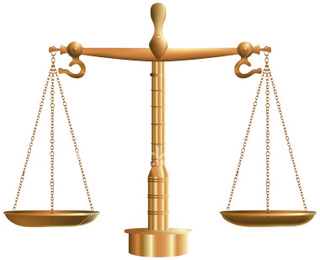 [Speaker Notes: • Парадоксально, но прощая другого, исцеляется пострадавшая сторона.
• Будучи далеким от простого обязательства, это безвозмездный дар, который пострадавшая сторона решает дать обидчику.
• Первый ошеломляет последнего своей добротой. 

(Международный институт прощения, Роберт Энрайт, университет штата Висконсин, Мэндисон. http://www.forgiveness-institute.org)

МакКалоу, Сандейдж и Уортингтон дают следующее определение прощения: «Прощение это увеличение нашей внутренней мотивации восстановить и поддерживать взаимоотношения после того, как они были повреждены ранящими действиями другого человека». 

Уортингтон дает следующее определение: « Исходя из опыта, прощение больше похоже на акт, который выходит за рамки морального долга, на чрезмерное [искупительное] действие, укорененное не в нашем чувства долга, но в нашей способности к благотворительности и благожелательности». 

Эти определения, разработанные христианскими психологами, подчеркивают восстанавливающие качества прощения. То, что было разрушено, теперь восстановлено, возможно, не до своего первоначального состояния,  но до приемлемой точной копии, которая позволяет прощающему и, надеемся, прощенному, восстановить эмоциональный ущерб, нанесенный оскорбительным событием. Эти определения заходят настолько далеко, что предполагают, что существует «ген прощения» в каждом из нас, нуждающийся в исцелении, которое может принести лишь прощение.  Мы прощаем не просто ради исполнения нравственного долга, но чтобы восполнить свою потребность в исходящем потоке любви.]
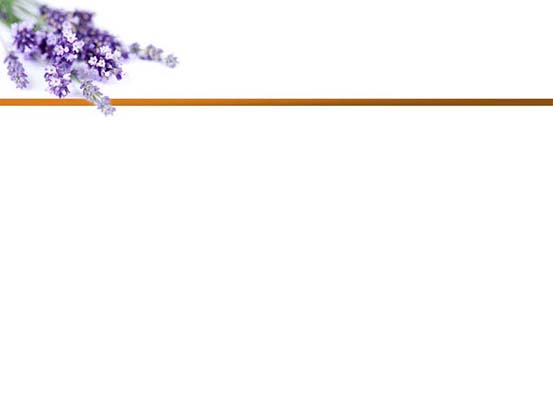 Чем прощение НЕ ЯВЛЯЕТСЯ
Не обращать внимания или игнорировать обиду
Отрицание реальности обиды 
Преуменьшение важности того, что произошло
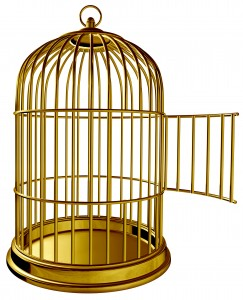 [Speaker Notes: Чем прощение НЕ ЯВЛЯЕТСЯ

Международный институт прощения предполагает, что прощение не является ни одним из нижеперечисленного:
 
• Не обращать внимания или игнорировать обиду («Время лечит, и это пройдет»);
• Отрицание реальности обиды («Я ничего не сделал. Ты все придумал».);
• Преуменьшение важности того, что произошло. («Здесь ничего серьезного не случилось. И было-то всего один раз. Больше это не повторится».);]
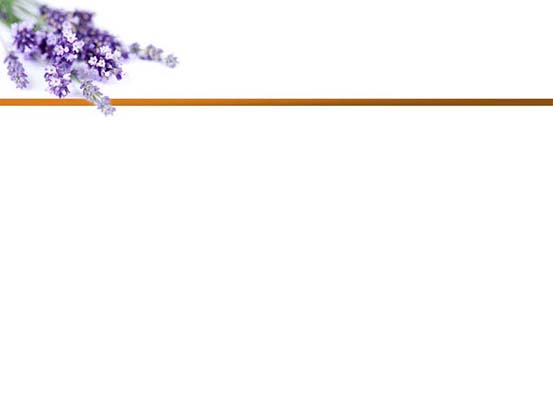 Чем прощение НЕ ЯВЛЯЕТСЯ
Оправдание обидчика
Удерживание обидчика в заложниках
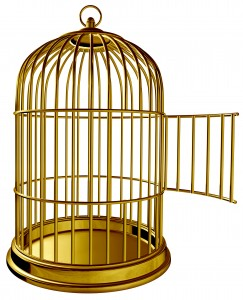 [Speaker Notes: • Оправдание обидчика («Она была уставшей, расстроенной и пр., и не отвечала за свои действия».);
• Удерживание обидчика в заложниках («Он должен знать, что обидел меня. Я не дам ему об этом забыть».).

Даже при том, что в каждом из нас есть глубокая потребность прощать, которую Бог вложил в каждого из нас, в нас есть часть, которая смотрит на прощение с подозрением. Мы удерживаем прощение внутри, потому что большинство из нас хотят, чтобы сначала к обидчику была проявлена справедливость, прежде чем мы дадим такой драгоценный подарок такому недостойному человеку! Поэтому мы используем стратегии уклонения и манипуляции, такие, как перечисленные выше, и считаем, что позаботились о ситуации. 

Истина состоит в том, что если мы не предпримем никаких действий по отношению к нанесенной нам обиде, таким образом, чтобы позаботиться о своем собственном чувстве вины, в отношении неискреннего прощения, мы будем продолжать носить в себе гнев, в том или ином его проявлении. Это моральное бремя рано или поздно проявит себя в физическом заболевании. В этом смысле непрощение это психосоматическое заболевание!]
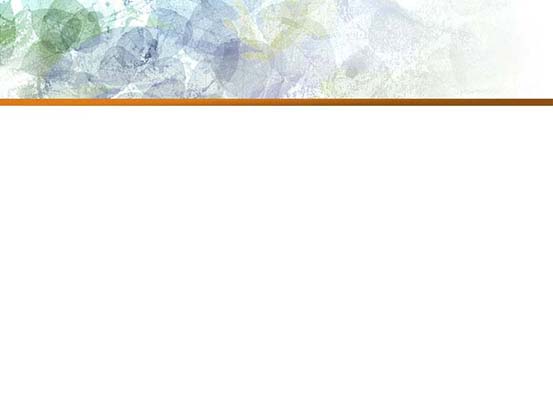 Что происходит, когда я считаю, что ко мне проявили НЕСПРАВЕДЛИВОЕ ОТНОШЕНИЕ или ПРЕДАЛИ?
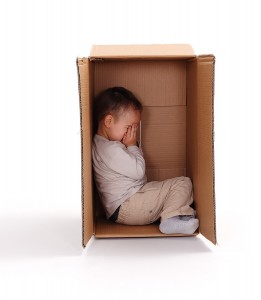 Гнев
Чувство стыда
Потребность в обвинении
[Speaker Notes: Что происходит, когда я считаю, что ко мне проявили несправедливое отношение или предали?

Гнев обычно является первой реакцией на реальную или кажущуюся несправедливость. И это не так плохо. Гнев это средство самосохранения, позволяющее потерпевшей стороне защитить себя или избежать источника опасности. Это объясняет тот факт, что Библия не запрещает гневаться (Еф. 4:26 и Пс. 4:4), но призывает нас не гневаться в течение длительного времени. Долгосрочный гнев, который превращается в цинизм и недоверие к другим людям, может причинить нам наибольший вред. Псалом 29:6, напоминает нам, что даже Бог гневается, но Его гнев длится только в течение некоторого времени. А Его милость длится всю жизнь! 

После первоначального гнева, появляется чувство стыда, подавляющее потерпевшую сторону. Этот стыд возникает из-за предположения о том, что мир, в котором мы живем, безопасный и доброжелательный и, следовательно, мы не заслуживаем обидных действий, направленных на нас. Это предположение объясняет, почему несправедливость, совершенная по отношению к нам, всегда нас удивляет. Мы также можем быть удивлены, когда считаем, что не способны сделать больно другому человеку. Признание того, что человек является грешником, не обязательно означает, что этот человек способен рассматривать свои действия как обидные со стороны другого человека. И даже если человек не был полностью ответственен за обидное действие, стыдно стать жертвой. Этот стыд вырастает из страха, что другие люди поверят в то, что несправедливость была заслуженной.

Следующая реакция, возникающая от чувства стыда  - потребность в обвинении.  Опять же, наш шок от неявного обвинения в несправедливости того, что мы заслужили обиду, заставляет нас искать внутренний или внешний источник, чтобы обвинить его в преступлении. Мы можем предположить, что мы сделали что-то, чтобы заслужить это обидное действие (этот ответ типичен для детей, которые становятся жертвами), или мы можем сделать вывод, что всю вину за это преступление нужно возложить на другого человека. Как мы увидим позже, в зависимости от нашего типа личности, как взрослого человека, мы будем по-разному реагировать на потребность в обвинении. В любом случае, любая реакция должна принимать во внимание тот факт, что обиды между взрослыми требуют, чтобы и обидчик и пострадавшая сторона взяли на себя свою долю вины за обидный инцидент.]
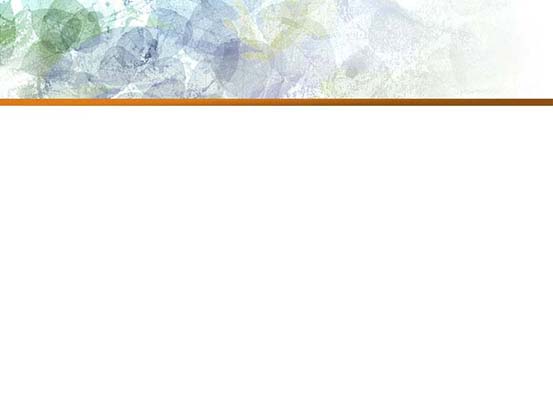 Что происходит, когда я считаю, что ко мне проявили НЕСПРАВЕДЛИВОЕ ОТНОШЕНИЕ или ПРЕДАЛИ?
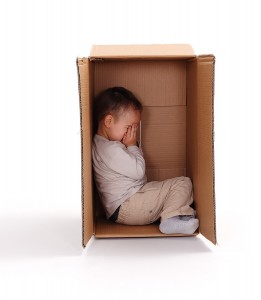 Отрицание
Создается история вражды
[Speaker Notes: Результат развития стадий стыда и вины  как реакции на обиду – отрицание, оно является еще одним средством избежать принятия ответственности (обидчик) или необходимости решения несправедливого обвинения или действия (потерпевшей). Если пострадавшая сторона остается в стадии отрицания, обоим сторонам будет легко начать создавать историю вражды. 

Важно рассказать историю о том, что произошло, как возникла обида, если вы хотите уйти от ущерба, причиненного этой обидой. Но история обиды (вражды) это история, которая застряла на месте. Доктор Фред Ласкин сравнивает ее с самолетом, который кружит вокруг посадочной площадки, не садясь на землю. Одна и та же история рассказывается снова и снова, в ней участвуют те же игроки, используются те же аргументы в пользу того, чтобы держать обиду на человека.

Вот типичные реакции на обидные действия: гнев, стыд и вина, отрицание и история обиды. Эти реакции вредны для человека, цепляющегося за них, когда мы становимся жертвой обиды, и, по иронии судьбы, мы, как правило, цепляемся за них изо всех сил!]
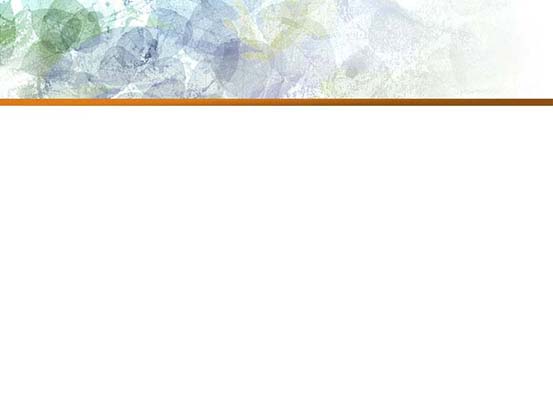 Другие реакции
КОНСЕРВАТИВНАЯ: склонность оставить все, как есть
ТРАНСФОРМАЦИОННАЯ: основанная на прощении forgiveness, для реагирования на обиду.
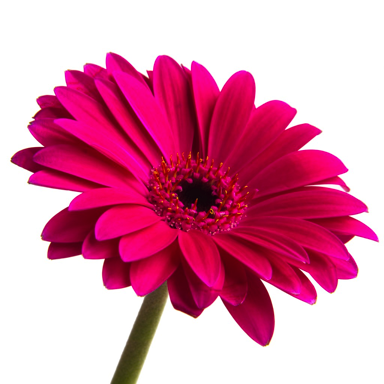 [Speaker Notes: Швейцарский педагог и философ Жан Пиаже, заявил, что первая реакция человека на обиду является КОНСЕРВАТИВНОЙ. То есть, мы склонны оставить все, как есть, даже если все плохо! Эта типичная реакция, как правило, сохраняет гнев, страх, боль и негодование. Изначально они предназначены для защиты потерпевшего, давая ему или ей чувство контроля над действием, которое вызвало боль или угрожает их благополучию. Тем не менее, если придерживаться этой схемы в долгосрочной перспективе, боль прошлого будет постоянно вторгаться в настоящее, негативно влияя на психическое, физическое, и духовное состояние. 

Прощение обладает потенциалом разорвать этот порочный круг. Психологи Паргамент и Рай разработали ТРАНСФОРМАЦИОННУЮ модель, основанную на прощении, для реагирования на обиду. Решение простить мотивирует личность перейти от самозащиты к активной борьбе за мир (то есть, за прощение и примирение). Это решение осуществляется благодаря следующим действиям: 
 
Переосмысление: процесс попытки увидеть обидчика с другой, более сочувственной перспективы, смотря на него / ее как, например, на уязвимого ребенка. Этот процесс включает в себя гуманизацию обидчика (он больше не рассматривается как "чудовище"), происходит сопереживание «раненому внутреннему ребенку» обидчика, происходит переоценка отношений ("Можем ли мы снова быть друзьями?"), и социальное содействие – поиск путей возможной связи с обидчиком, хотя эта связь и отличается от предыдущих отношений. 
 
Позже мы коснемся стратегий трансформации, осуществляемых через прощение. 

На данный момент, мы хотим знать, что Священное Писание говорит о прощении. Мы рассмотрим 12 библейских принципов прощения. Поскольку этот семинар представлен в двух частях, мы рассмотрим первые девять принципов в первой части, а последние три  - во второй. Эти принципы не являются единственными принципами прощения, которые есть в Писании, но они помогут нам получить представление о том, как божественное прощение влияет на практику человеческого прощения]
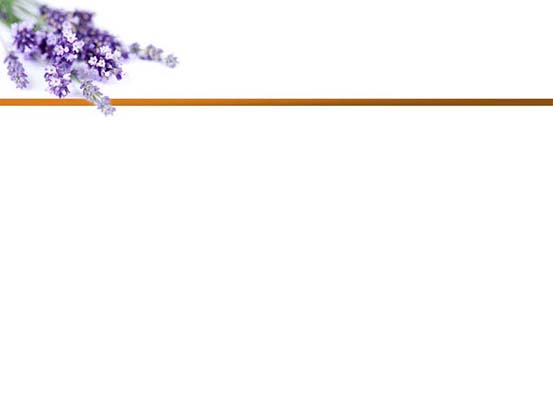 ДВЕНАДЦАТЬ БИБЛЕЙСКИХ ПРИНЦИПОВ ПРОЩЕНИЯ©
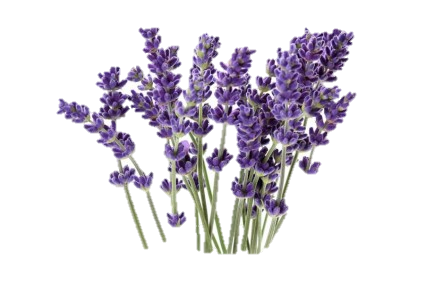 [Speaker Notes: Двендцать Библейских принципов прощения]
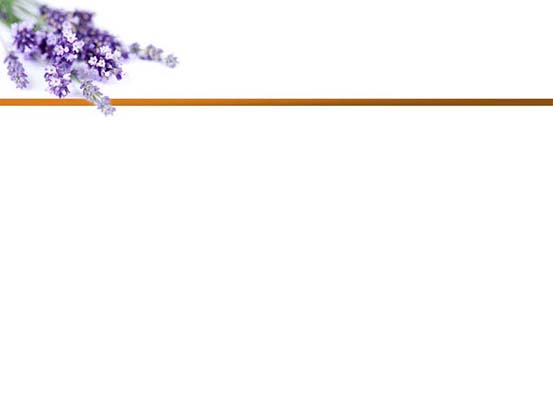 Я буду прощен так, как прощаю я
Принцип № 1:
«и прости нам долги наши, как и мы прощаем должникам нашим» Матфея 6:12
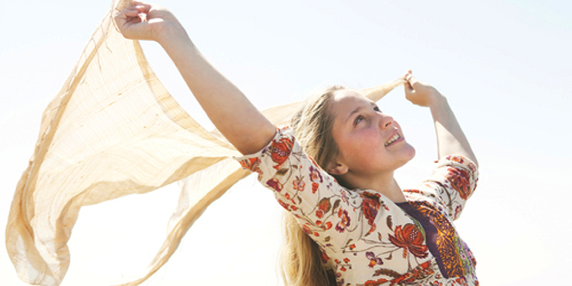 [Speaker Notes: Принцип №1: Я буду прощен так, как прощаю я (Мф. 6:12) «и прости нам долги наши, как и мы прощаем должникам нашим».

Этот принцип находится в самом центре молитвы Господней, и это говорит о том, что прощение на земле влияет на то, какого прощения человеку следует ожидать от Бога.

Матфея 18: 23-35. Притча о двух должниках учит, что Божье прощение приходит с ожиданием того, что мы тоже должны прощать друг друга. Она также предполагает, что, если я, прощенный Богом человек, не прощаю тех, кто оскорбляет меня, я остаюсь открытым для оскорбления не только моего брата или сестры, но и Бога.

Означает ли это, что Бог не простит мне, если я не прощаю своего брата или сестру? Не обязательно, так как о Боге известно, что Он изменял Свое мнение и миловал недостойных. Тем не менее, хотя Бог и прощает в таких случаях, Он не освобождает прощенного от того, чтобы жить с последствиями своих действий (см. Амос 7: 1-6). Бог милует Свой народ и не наказывает, но позволяет им страдать от последствий своего выбора; во 2 Царств l 7:1-17 Давид получает прощение, но не может строить Храм, потому что пролил слишком много крови).]
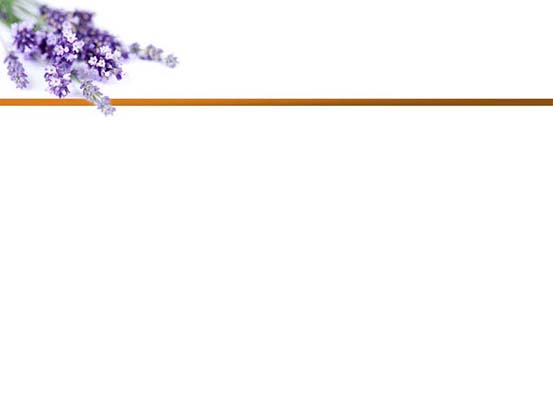 Если я не прощаю, мое поклонение Богу не принимается
Принцип № 2:
«Итак, если ты принесешь дар твой к жертвеннику и там вспомнишь, что брат твой имеет что-нибедь против тебя, оставь там дар твой перед жертвенником, и пойди, прежде примирись с братом твоим, и тогда приди и принеси дар твой». 
Ев. от Матфея 5:23-24
[Speaker Notes: Принцип №2: если я не прощаю, мое поклонение Богу не принимается (Мф. 5:23-24) «Итак, если ты принесешь дар твой к жертвеннику и там вспомнишь, что брат твой имеет что-нибедь против тебя, оставь там дар твой перед жертвенником, и пойди, прежде примирись с братом твоим, и тогда приди и принеси дар твой». 

Бог хочет, чтобы мы пребывали в мире с нашими братьями и сестрами, прежде, чем мы придем на поклонение Ему. Мы также должны быть в мире с собой и освободиться от чувства вины. Наше поклонение является наиболее значимым, когда мы предлагаем его  Богу с чистой совестью. Для этого необходимо, чтобы мы нашли время для покаяния и исповедания в своих собственных грехах (бревно в нашем глазу) с последующим стремлением к миру с нашими обидчиками (соринку в их глазах). (Матфея 7: 3). 
 
Мы должны сделать все возможное, чтобы примириться с нашим обидчиком/-ми, прежде чем мы будем поклоняться Господу в пении, молитве и проповеди. В то же самое время, наше поклонение может быть средством, которое приблизит нас к решению простить кого-то. 
 
Даже если мы прощаем обидчика, а он отказывается принимать наше прощение, мы свободны от вины в глазах Бога, потому что мы выполнили заповедь о прощении. Именно внутреннее решение простить освобождает нас от гнева, сопровождающего обиду и вину в глазах Бога (см. Матфея 5:44). «Итак, если ты принесешь дар твой к жертвеннику и там вспомнишь, что брат твой имеет что-нибедь против тебя, оставь там дар твой перед жертвенником, и пойди, прежде примирись с братом твоим, и тогда приди и принеси дар твой». Ев. от Матфея 5:23-24.]
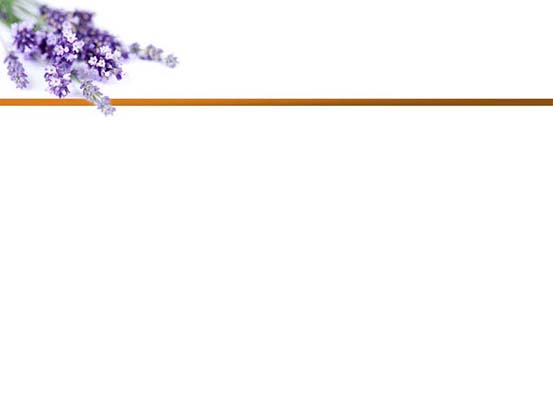 Прощение предназначено для всех, а не только для тех, кто его «заслуживает» или «зарабатывает»
Принцип № 3:
«Ибо, если вы будете любить любящих вас, какая вам награда? Не то же ли делают и мытари? 47 и если вы приветствуете только братьев ваших, что особенного делаете? Не так же ли поступают и язычники? Итак будьте совершенны, как совершен Отец ваш Небесный».
Ев. от Матфея 5:46-48
[Speaker Notes: Принцип № 3: прощение предназначено для всех, а не только для тех, кто его «заслуживает» или «зарабатывает» (Мф. 5:46-48). «Ибо, если вы будете любить любящих вас, какая вам награда? Не то же ли делают и мытари? 47 и если вы приветствуете только братьев ваших, что особенного делаете? Не так же ли поступают и язычники? Итак будьте совершенны, как совершен Отец ваш Небесный».

История Исава и Иакова. В Бытие 32 мы находим, что Иаков отправляет послов к своему брату, Исаву, чтобы попросить своего брата простить его. Послы говорят Иакову о том, что Исав взял 400 человек и идет на Иакова. Цель трех разных даров, которые Иаков повелел собрать для своего брата,  - «умилостивить» Исава (Бытие 32:20). У Иакова все еще не было шанса сказать: «прости меня». 

Достаточно ли этих подарков для того, чтобы обратить вспять то, что Иаков сделал  Исаву, украв его первородство? Нет, так как ничто не может отменить прошлое действие или полностью восполнить его. В своей книге «Состояние человека», Ханна Арендт учит, что есть две характеристики человеческой деятельности: непредсказуемость и необратимость. Так как мы часто не знаем или не понимаем, откуда исходят обиды, мы не можем обернуть вспять последствия болезненных и непредсказуемых обид, то Арендт делает вывод, что прощение является единственным доступным для людей способом, чтобы закрыть глаза на последствия серьезной обиды. Тем не менее, получающий прощение, не заслуживает прощения обиженного человека. 

Иаков встречается с ангелом и борется с небесным посланником, думая, что это его брат. Бог заверяет его в Своем прощении также, как заверяет нас, даже если мы не всегда можем быть уверены в человеческом прощении (Бытие 32:27-29).  

В 33 главе книги Бытие, когда Иаков видит своего брата, идущего на него с армией, он приступает к защите своей семьи, считая, что Исав идет, чтобы уничтожить их всех. Вопреки своим ожиданиям, он видит, что Исав бежит к нему с распростертыми объятиями примирения. Разве даже сейчас Иаков заслуживает прощения Исава? 

Среди многих даров, которые Иаков преподнес Исаву не было возвращения первородства. Тем не менее, Исав принял дары Иакова в качестве доказательства его раскаяния. Получение незаслуженного прощения для Иакова было подобно тому, как если бы «кто увидел лице Божие» (Бытие 33:10).]
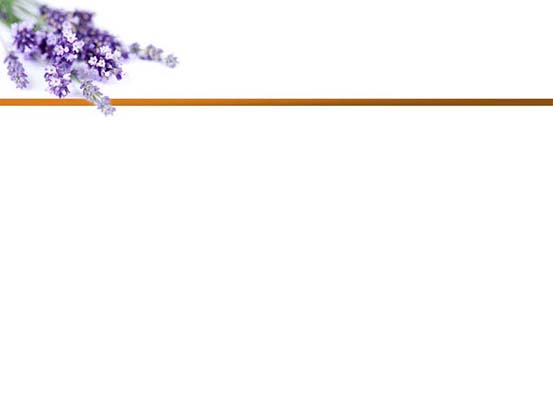 Простить легче тогда, когда обидчик просит о прощении
Принцип № 4:
«Блажен, кому отпущены беззакония, и чьи грехи покрыты! Когда я молчал, обветшали кости мои от вседневного стенания моего. Но я открыл Тебе грех мой и не скрыл беззакония моего; я сказал: «исповедаю Господу преступления мои», и Ты снял с меня вину греха моего».
Псалтирь 31:1, 3, 5
[Speaker Notes: Принцип № 4: простить легче тогда, когда обидчик просит о прощении (Псалом 31:1, 3, 5) «Блажен, кому отпущены беззакония, и чьи грехи покрыты! Когда я молчал, обветшали кости мои от вседневного стенания моего. Но я открыл Тебе грех мой и не скрыл беззакония моего; я сказал: «исповедаю Господу преступления мои», и Ты снял с меня вину греха моего».

Возможно, Иаков сделал так, что Исаву было легче простить его, отправив брату сначала дары примирения. Это был способ Иакова попросить прощения, когда он не мог произнести просьбу о прощении. Но Эллен Уайт в книге «Желание веков» на стр. 198, говорит, что когда Иаков боролся с Ангелом, Бог явился Исаву во сне, позволив ему пройти через процесс сочувствия своему младшему брату и открыв ему, что Бог был с Иаковом во всех его страданиях. Даже при том, что Иаков еще не попросил прощения, Божье откровение Исаву облегчило возможность дать это прощение. 

Когда Бог лицом к лицу встретился с Каином и спросил его об убийстве Авеля, Каин отказался признать преступление или попросить прощения. Напротив, он придумывает оправдания, чтобы извинить свое противоправное деяние. Это классическая реакция  необращенного сердца  - сокрыть, пройти мимо, оправдаться, умалить значение неправильного поступка, - сделать все возможное, чтобы не взять на себя ответственность за причиненный вред.]
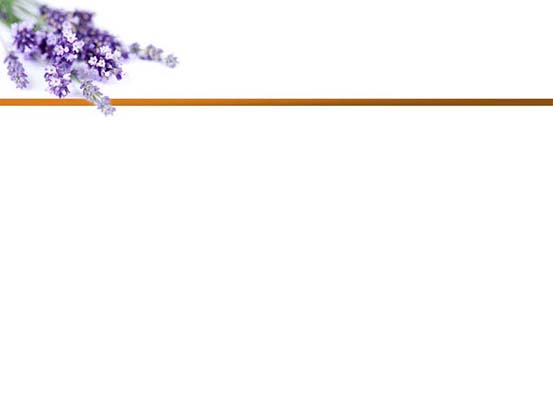 Простить легче тогда, когда обидчик просит о прощении
Прощение -  это дар не только для обидчика, но и для себя.
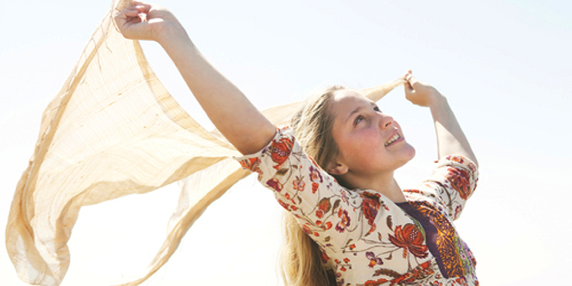 [Speaker Notes: Когда мы обижаем кого-то, всегда лучше быстро признать неправильный поступок, ради обидевшего и ради обиженного. Для обидчика разум, ведомый чувством вины служит всего лишь для болезни, охватывающей тело (текст 3 «обветшали кости мои»). Прощение -  это дар не только для обидчика, но и для себя. 

Рассказывая библейскую историю двух отчужденных братьев в книге «Желание веков», Эллен Уайт отмечает, что во сне Исава Бог открыл ему страдания Иакова во время его изгнания из дома и семьи; раскрыл его горе, когда Иаков узнал, что его любимая мать умерла во время его отсутствия; и как Иакова защитило небесное воинство. С одной стороны, Бог обратился к умению Исава сопереживать и переосмыслить  действия его брата в свете страданий Иакова, благодаря которым он сполна расплатился за свои грехи против Исава. С другой стороны, Бог напоминает Исаву, что это был Его, Божий выбор выбрать Иакова, а не Исава и что Исаву необходимо принять Божью волю в своей жизни и в жизни его брата. Принятие этого откровения и принятие брата с распростертыми объятиями послужит в вечную пользу Исаву. 

Кто-то может спросить, до какой степени «утомительная вражда» сыграла свою роль в примирении братьев. Утомительная вражда влияет на тех, кто так долго держит в себе обиду, что устает от нее и готов ее отпустить.  
 
Эта история – пример того, как прощение и примирение могут иметь место даже тогда, когда обидчик не был первым, попросившим о прощении.]
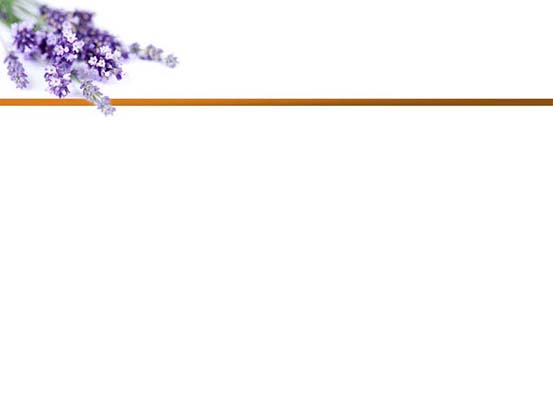 Дар прощения может вызвать раскаяние: Божье прощение
Принцип № 5:
Иногда пострадавшему человеку следует предложить прощение, чтобы вызвать раскаяние обидчика.
[Speaker Notes: Принцип № 5: Дар прощения может вызвать раскаяние: Божье прощение 

Мы часто думаем, что раскаяние должно предшествовать прощению: обидчик раскаивается, прося о прощении и затем, именно в таком порядке, мы даем прощение. Но события чаще всего не развиваются именно таким образом. Иногда пострадавшему человеку следует предложить прощение, чтобы вызвать раскаяние обидчика. 

Божественная модель прощения следует именно такой последовательности: Бог предлагает людям прощение до того, как они покаялись, чтобы вызвать их раскаяние. 

История Сары. Сара замужем за пастором Джоном, а Кевин, брат пастора, всячески осложняет ей жизнь. С того момента, как Сара и Джон познакомились, Кевин делал со своей стороны все возможное, чтобы они расстались. Кевин стал распространять порочащую ложь о Саре в каждой общине, где Джон и она совершали служение до тех пор, пока Сара не попросила своего мужа вынести этот вопрос на церковный совет. 
 
В ночь перед заседанием совета Саре приснился сон, в котором она услышала голос, говорящий: «Прости его! Прости его!». Будучи не в состоянии спать, она поднялась с кровати и провела остаток ночи в молитве. Когда на следующее утро она пришла на заседание совета церкви, ее попросили высказать свои жалобы. Сара поднялась и сказала: “Я ничего не имею против Кевина. Я люблю его и прощаю”, - и села. В комнате наступила полная тишина, все ждали, что произойдет дальше. Когда Сара посмотрела на своего зятя, то увидела, что он схватился руками за голову и сквозь пальцы текут слезы. Когда он наконец смог собраться, то встал и признался в ненависти к Саре, которая накопилась в его сердце. Сейчас Сара рассказывает о том, что Кевин стал ее самым ревностным защитником!]
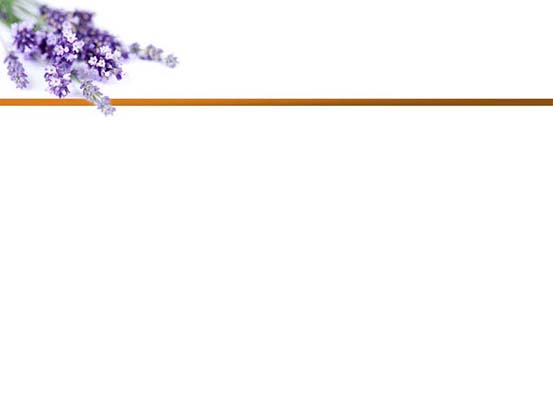 Свобода исходит из познания/признания «истины»
Принцип № 6:
«Испытай меня, Боже, и узнай сердце мое; испытай меня, и узнай помышления мои, и зри, не на опасном ли я поти, и направь меня на путь вечный».
Псалтирь 138:23-24
[Speaker Notes: Принцип № 6: Свобода исходит из познания/признания «истины» (Ин. 8:32; Пс. 138:23-24) «Испытай меня, Боже, и узнай сердце мое; испытай меня, и узнай помышления мои, и зри, не на опасном ли я поти, и направь меня на путь вечный».

Поговорку «простить и забыть» часто цитируют в случае серьезного оскорбления или даже продолжающихся оскорблений. Например, женщинам, страдающим от насилия в семье, говорят что они должны «простить и забыть», потому что они христианки и если они будут сносить насилие, то это откроет двери для спасения их мужей-насильников. В 1 Петра 3:1 действительно говорится о том, что женщины должны принять главенство своих неверующих мужей, чтобы их добрый пример помог привести мужей ко Христу. К сожалению, так называемые верующие, но проявляющие насилие мужья, используют этот текст, чтобы оправдать продолжающееся насилие. Никто не должен понимать этот текст так, что Петр имел ввиду, что жена должна смириться с насильственным и неверующим мужем. Смысл текста в том, что святое поведение жены должно служить для обращения мужа, а не оправдания его насилия. 

Это обычная рекомендация пасторов и руководителей церкви не принимает во внимание, что если притворяться, что все хорошо, то это не приведет пострадавшую сторону к прощению, но скорее приведет к длительной обиде. Свобода от обиды приходит от признания того, что к человеку отнеслись несправедливо и что эта несправедливость стала причиной обиды. 
 
Когда этот факт признан, «истина» признана, теперь жертва готова рассмотреть возможность прощения. Оправдание, оставление без внимания или преуменьшение важности плохого действия никогда не приведет нас к прощению, потому что прощение это дар, который дается при полном признании того, что плохое действие было совершено. 
 
Модель Божьего прощения может помочь нам понять роль «истины» в прощении. Рим. 5:8 говорит нам, что Бог доказал нас свою любовь, когда мы «были еще грешниками», отвернулись от Него, а Он простил нас благодаря Его Сыну, Иисусу Христу. Бог не притворялся, что мы не согрешили, но напротив, полностью принял во внимание наше «оскорбление», и сделал выбор, чтобы накрыть нас покровом милости и прощения.]
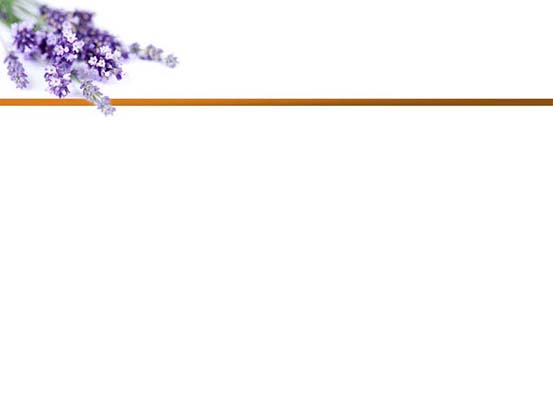 Точно так же, прощение не одобряет неправильное действие…
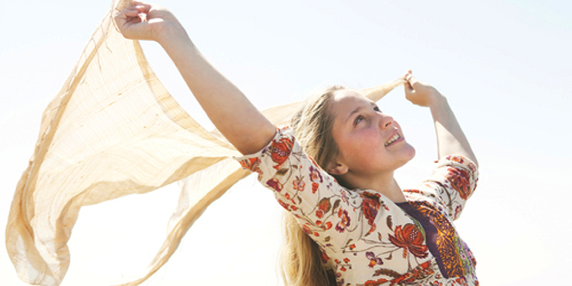 [Speaker Notes: Точно так же, прощение не одобряет неправильное действие, а, скорее, является признанием того, что, несмотря на совершенное плохое действие, обиженный человек  выбирает покрыть это плохое действие покровом прощения, ничего больше не требуя от виновного, кроме любви, которую мы обязаны проявлять друг ко другу, будучи христианами. 

В случае развода из-за измены или гражданского правонарушения (правонарушения, направленные против общества, такие как убийство, изнасилование и пр.), даже если прощающий ничего не требует от виновного, государство может действовать со своей стороны, наказав виновного приемлемым образом (заключение, оплата алиментов и пр.). 

Тот факт, что виновный должен заплатить свой долг обществу, не отрицает возможности прощения на личном уровне.]
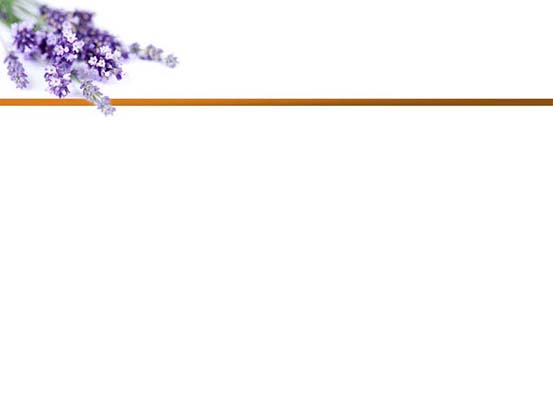 До семижды семидесяти раз?
Принцип № 7:
«Тогда Петр приступил к нему и сказал: Господи! Сколько раз прощать брату моему, согрешающему против меня? До семи ли раз? Иисус говорит ему: не говорю тебе: «до семи», но до седмижды семидесяти раз». Ев. от Матфея 18:21-22
[Speaker Notes: Принцип № 7: До семижды семидесяти раз? (Мф. 18:21-22; Лк. 17:3-4) «Тогда Петр приступил к нему и сказал: Господи! Сколько раз прощать брату моему, согрешающему против меня? До семи ли раз? Иисус говорит ему: не говорю тебе: «до семи», но до седмижды семидесяти раз». Matthew 18:21-22. Ев. от Матфея 18:21-22

Петр задал Иисусу вопрос, который мы часто задаем себе, когда имеем дело с насильниками или просто со «сложными» людьми: сколько раз мне следует прощать этого человека? 
 
О ком говорил Петр? В переводе Библии короля Иакова это слово переведено с греческого как «брат» (adelphos), оно может быть переведено как «брат и сестра», имея ввиду родных братьев и сестер, рожденных от одних родителей или членов Тела Христова, Церкви. Он имел ввиду своих братьев, учеников Иисуса! 

Ответ Иисуса на вопрос Петра вызвал множество споров среди христиан. Означает ли это, что я должен навсегда смириться с насильником? Разве прощение его или ее не предполагает, что насильник получает мое разрешение продолжать насилие? Любой человек, имевший отношения с насильником, на своем личном опыте может легко подтвердить, что во время прощения чувствовал неуверенность и даже страх. 
 
Когда Петр спрашивает, сколько раз нужно прощать своих собратьев учеников, он признает  факт, который должны учитывать все христиане: там, где двое или трое собраны во имя Господа, там будут конфликты!! (прощу прощенья у текста Мф. 18:20!). А там где есть конфликты, будет нужда в прощении и примирении. 

К сожалению, нет универсального решения, потому что все ситуации разные. Однако, есть общее понимание, которое поможет нам понять значение этого отрывка. Прежде всего, согласно  “Полного аналитического словаря” Уильяма Маунса число семь в этом отрывке нужно понимать буквально: семьдесят раз по семь, или как говорится в Новом международном переводе Библии на английский язык “семьдесят на семь”. В любом случае, это больше, чем «закон о трех преступлениях» (прим. пер. - рецидивист, трижды совершивший какое-либо правонарушение, осуждается «по максимуму», предусмотренному за это преступление, без права на условно-досрочное освобождение)! Во-вторых, Иисус предлагает, что нам нужно быть терпеливыми по отношению к сложным людям. Однако, “сложный” это не то же самое, что “опасный” и когда человек чувствует, что жизнь его или его детей стоят на кону в угрожающих отношениях, то он может простить, приняв при этом меры для защиты себя и своих детей от опасности, даже если они означают физическое разделение с насильником.]
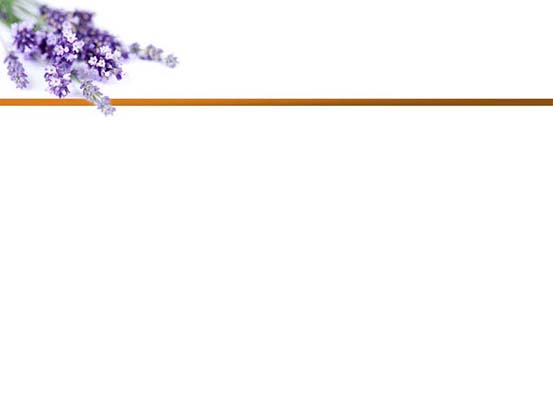 До семижды семидесяти раз?
«Наблюдайте за собою. Если же согрешит против тебя брат твой, выговори ему, и если покается, прости ему; И если семь раз в день согрешит против тебя и семь раз в день обратится, и скажет: «каюсь», - прости ему».
Ев. от Луки 17:3-4
[Speaker Notes: В переводе Библии короля Иакова этот отрывок в Лк. 17:3 начинается так: “Если твой брат согрешит против тебя, сделай ему замечание и если покается, прости его». Новый пересмотренный стандартный перевод использует слово “ученик” вместо слова “брат”, предполагая, что обиды часто исходят от наших “братьев и сестер” в семье и в церкви. Самые близкие нам люди могут причинить нам больше всего вреда из-за высокого уровня доверия, которое мы на них возлагаем. 

Какой вывод мы можем сделать на основании этих отрывков? 1) Во Христе мы призваны снисходить друг ко другу (Кол.  3:13) и иметь готовность простить после первой обиды и 2) снисходя друг ко другу, мы должны быть готовы также противостать обидчику из-за его/ее оскорбительного поведения. 

В английском языке слово «конфронтация» (противостояние) имеет негативное значение – нападать. Однако, противостояние человеку в смысле прощения, относится к беседе, разговору, во время которого что-то проясняется и люди приходят к пониманию. «Конфронтационный разговор» предполагает, что существует вероятность, что обидчик действительно не знает, что он обидел вас и что вы ищете пути преодолеть его незнание. Поступая таким образом, воспользуйтесь «Я-утверждениями» («Я чувствую, что…», «Мне кажется, что…», «У меня такое впечатление, что…»), а не обвиняющим словом «ты».  
 
В случаях расстройств личности или психических расстройств, следует вести подобные разговоры призвав на помощь надежного и способного друга христианина или профессионала. В противном случае, такие встречи могут иметь неприятные последствия и оставить вас с чувством вины ("Как ты мог поступить так по отношению к бедному, невинному и больному человеку?»)]
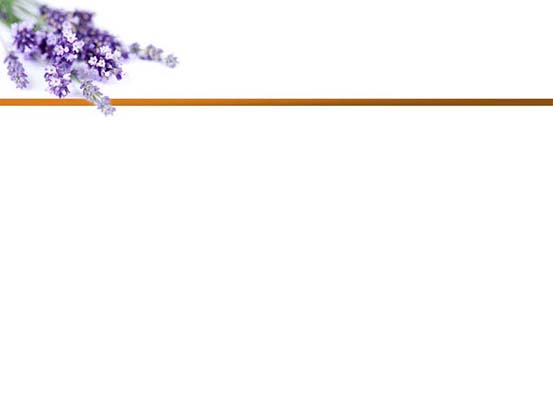 Не существует такого понятия, как «христианская» месть
Принцип № 8:
«Итак, если враг твой голоден, накорми его; если жаждет, напой его: ибо, делая сие, ты соберешь ему на голову горящие уголья. Не будь побежден злом, но побеждай зло добром». Римлянам 12:20-21
[Speaker Notes: Принцип № 8: Не существует такого понятия, как “христианская” месть (Рим. 12:20-21) «Итак, если враг твой голоден, накорми его; если жаждет, напой его: ибо, делая сие, ты соберешь ему на голову горящие уголья. Не будь побежден злом, но побеждай зло добром».

Иногда можно услышать такое выражение: “Я ее исправлю. Я соберу горящие уголья ей на голову”. Это заявление/угроза подразумевает, что в подобной мести каким-то образом содержится библейское благословение: быть «хорошим» по отношению к обидчику, чтобы «отплатить ему» и также заставить его вечно испытывать чувство вины, связанное с прошлой обидой. 
 
Мы увидели, что прощение может послужить для восстановления отношений, хотя, неизбежно, что они будут отличаться от имевшихся раньше отношений. Однако, неискренние попытки к «примирению» (Кен Санд называет их «притворным примирением») являются своеобразной формой расплаты или «христианской мести». 
 
Неправильное понимание отрывка из Послания к Римлянам 12: 20-21 подарило  христианам идею о том, что они могут «наказать» обидчика благословениями из послания апостола Павла. Но это не так! 
 
Во времена Павла в римских домах было принято, чтобы слуги приходили в хозяйский дом и брали из хозяйского очага горячие угли для того, чтобы вернуться домой и согреть себя и свою семью. После того, как горячие угли помещались в контейнер, слуга покрывал голову сложенной в несколько слоев тканью, ставил сосуд с углями на голову и нес домой. 

В этом отрывке Павел говорит о том, как мы должны относиться к своим врагам: если они голодны, мы должны дать им есть; если они жаждут, то дать им пить; если им холодно (вот часть о горящих углях), то нужно дать им согреться. «Не будь побежден злом, но побеждай зло добром» (ст. 21).]
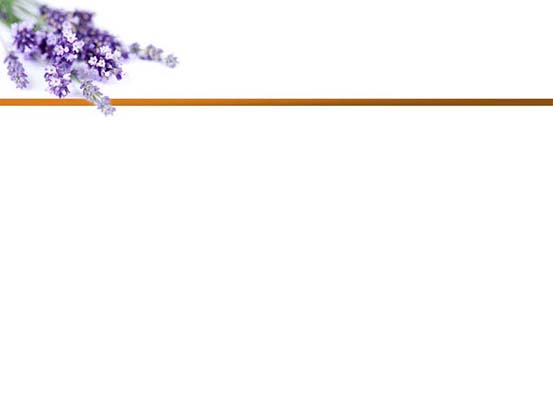 Взаимные права, которые должны соблюдаться
личное пространство
контроль своего собственного тела
свобода слова (свобода выражать свое мнение)
свобода выбора
свобода передвижения
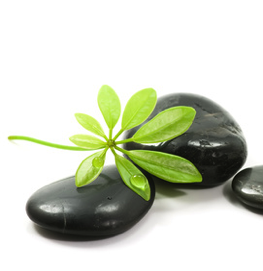 [Speaker Notes: Ранее в этой же главе, Павел говорит: «Никому не воздавайте злом за зло, но пекитесь о добром перед всеми человеками». Это принцип прощения: простить, не ища расплаты.  Это не означает, что вы не можете ставить условия в новых отношениях. Вы можете это делать, и, в некоторых случаях, вы должны это сделать. Но вы не можете сделать это таким образом, что будете держать прощенного обидчика в вечном долгу перед вами. Он или она должен быть освобожден от своего долга благодаря прощению с вашей стороны. 

Месть и установление границ. Установление границ в том, что человек имеет право сказать или сделать мне, будь то один из родителей, супруг, брат, ребенок, родственник или коллега - это не акт мести, но проявление самоуважения, а также проявление взаимного уважения. В каждых здоровых отношениях есть взаимные права, которые должны соблюдаться, включая право на: 1) личное пространство; 2) контроль своего собственного тела; 3) свободу слова (свобода выражать свое мнение); 4) свободу выбора; 5) свободу передвижения и пр. 

Когда человек чувствует, что другой нарушает границы уважения, возникают конфликты и возникает важная необходимость в прощении и примирении, если они собираются сохранить отношения.]
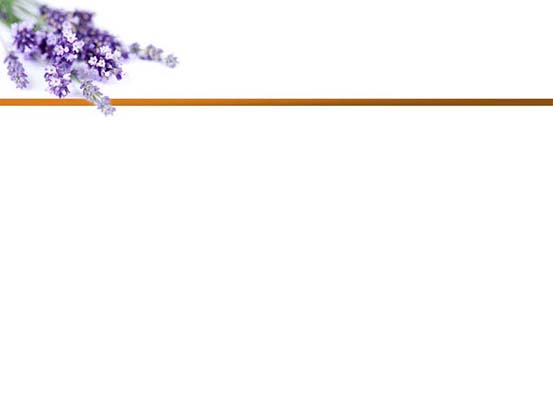 Исцеление всегда сопровождает прощение
Принцип № 9:
«Но чтобы вы знали, что Сын Человеческий имеет власть на земле прощать грехи, - тогда говорит расслабленному: встань, возьми постель твою и иди в дом твой. И он встал, взял постель совю и пошел в дом свой». Ев. от Матфея 9:6-7
[Speaker Notes: Принцип № 9: исцеление всегда сопровождает прощение (Мф. 9:6-7) «Но чтобы вы знали, что Сын Человеческий имеет власть на земле прощать грехи, - тогда говорит расслабленному: встань, возьми постель твою и иди в дом твой. И он встал, взял постель совю и пошел в дом свой».

Новый Завет рассказывает о случае, когда компания друзей опустила парализованного человека через кровлю дома, чтобы Иисус мог исцелить их друга. Из-за окружающей здание толпы, они не смогли попасть в дом, и, наконец, решили подняться на крышу, и спустили своего друга прямо перед лицом Господа. Восхитительный акт мужества и сострадания! 

Что интересно с точки зрения прощения в этой истории, так это то, что Иисус начинает говорить с того, что сообщает больному, что его грехи прощены! Если бы я была на месте этого человека, я бы ожидала, что Иисус скажет: «Ты исцеляешься от своей болезни - встань и ходи!» Раньше Иисус поступал так, и Он будет продолжать делать это во время многих других исцелений. Но здесь Иисус хочет научить нас, что прощение и исцеление имеют один и тот же эффект: исцеление. Он хотел заверить этого человека, что он прощен за тот образ жизни, который привел его к заболеванию, и что Божье прощение принесет ему необходимое исцеление.]
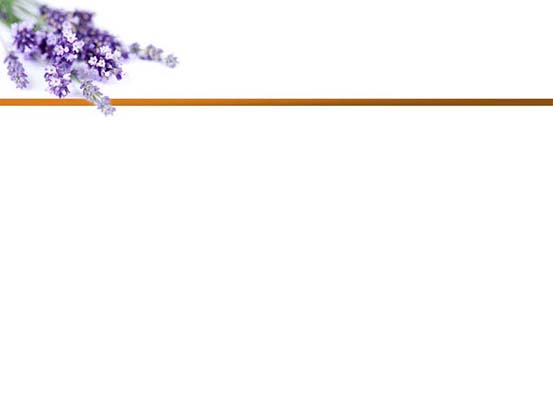 Исцеление всегда сопровождает прощение
«Я прощаю всех вас!»
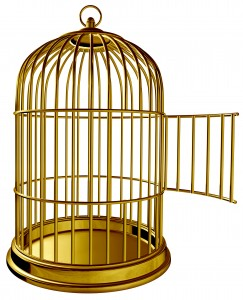 [Speaker Notes: В своей книге «Любовь, медицина и чудеса» доктор Берни Сигел, онколог из Госпиталя Йель-Нью Хэйвен, рассказывает о пациентке, которая попала к нему, когда рак охватил почти все органы ее тела. Так как он ничего не мог для нее сделать, то предложил ей пойти домой и подготовить все необходимое перед грядущей кончиной. 

Она решила отправиться в свой деревянный домик на берегу озера и провести свои последние дни в одиночестве. Находясь там, она начала думать обо всех людях, которые обижали ее в течение жизни: об отце, о брате, о своей собственной матери и так далее. Когда она написала имена всех этих людей на бумаге, то встала и сказала: «Я прощаю всех вас!» Эта женщина рассказывает, что когда произнесла эти слова, то почувствовала, как теплая волна накрыла ее тело. На следующий день она почувствовала себя лучше, затем еще лучше и через две недели, набравшись сил, позвонила доктору Сигелу, чтобы он еще раз провел необходимое тестирование. К удивлению врача, в ее теле не обнаружилось никаких следов рака!]
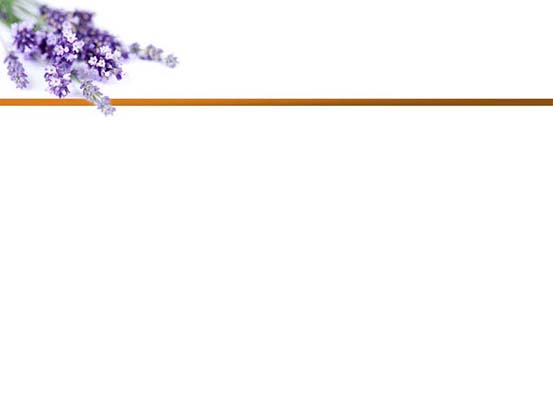 Исцеление всегда сопровождает прощение
За последние два или три десятилетия увеличилось число исследований, показывающих прямую связь между разумом и телом. 
Много лет тому назад Эллен Уайт подтвердила существование влияния разума на заболевания тела, которые являются результатом нездорового мышления.
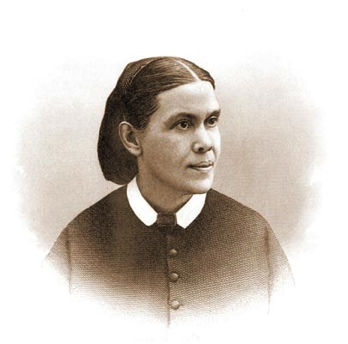 [Speaker Notes: За последние два или три десятилетия увеличилось число исследований, показывающих прямую связь между разумом и телом. Много лет тому назад Эллен Уайт подтвердила существование влияния разума на заболевания тела, которые являются результатом нездорового мышления. Если это действительно правда в отношении любых заболеваний, то правдиво и в отношении заболеваний, вызванных непрощением. 

В своей книге-бестселлере «Гнев убивает» доктора Редфорд и Вирджиния Вильямс рассказывают об исследовании, проведенном среди 118 студентов мужского пола в университете Северной Каролины. Цель исследования – наблюдение долговременных последствий враждебных чувств на продолжительность жизни. Исследователи дали этим студентам тест на враждебность, где студент должен был выбрать свой ответ на досадную ситуацию. Например, студентам была представлена следующая ситуация: «В супермаркете вы стоите в очереди в экспресс-кассу, сегодня через час у вас важный тест. На табличке перед кассой написано, что они обслуживают покупателей с 10-ю товарами.  Но вы видите, что у парня, стоящего перед вами, в корзине 20 товаров (потому что вы их посчитали!). Как бы вы отреагировали? 1. Я бы достал свой учебник по биологии и начал читать. 2. Я бы высказал свое недовольство этому человеку. 3. Я бы пожаловался служащему магазина. 
 
Двадцать пять лет спустя собрали информацию об этих же 118 студентах. Все они стали юристами. Было установлено, что почти 20% из тех, кто набрал больше всего баллов по шкале враждебности, были мертвы к возрасту 50 лет, в отличие от всего 4% из тех, кто набрал меньше всего баллов. Высокие баллы в таких областях, как циничное недоверие, чувство гнева и агрессивное поведение были хорошими предсказателями высокого уровня смертности.]
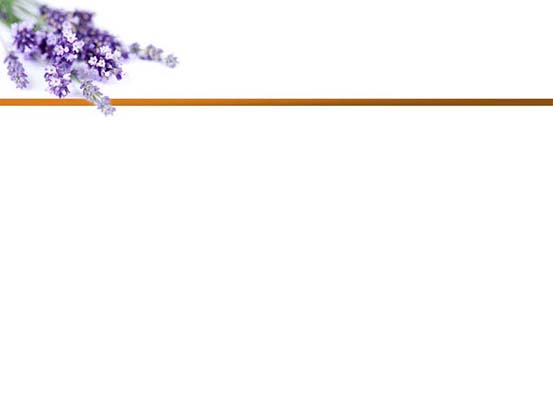 Исцеление всегда сопровождает прощение
Поддерживание организма в состоянии постоянного кризиса означает, что то, что должно было защитить вас в случае кризиса, в настоящее время отравляет ваше тело и ослабляет иммунную систему.
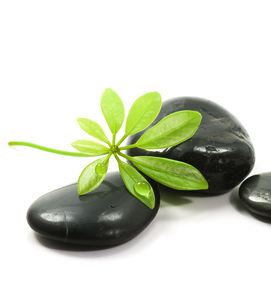 [Speaker Notes: Хотя гнев может быть хорошей защитой от нападений и насилия и играет положительную роль в человеческих взаимоотношениях, долгосрочный скрытый гнев, такой как циничное недоверие, угрюмость, раздражительность, нетерпение, страх, ревность, агрессия, враждебное отношение, и даже застенчивость (чувство тревоги), может отрицательно влиять на иммунную систему. Фактически, ваш организм реагирует на ваше прокручивание, воспоминание о нанесенной обиде, как если бы он в реальности столкнулся с немедленной, угрожающей жизни ситуацией, такой, как например, авария на дороге. Частота дыхания увеличивается; глаза расширяются; поджелудочная железа выделяет в кровь, чтобы подготовить мышцы для борьбы или бегства. Надпочечники выделяют два гормона, адреналин и кортизол. Это процесс, задуманный Богом, чтобы помочь нам в случае чрезвычайной ситуации, а не для ежедневного использования! Но давайте предположим, что вы просто не можете смириться с тем, что такой-то сделал по отношению к вам, с непостижимым предательством вашего доверия! И вы все вертите эту ситуацию в уме, а ваше тело все время находится в состоянии постоянного кризиса, описанного выше. 

Доктор Брюс МакИвен, заведующий лабораторией нейроэндокринологии университета Рокфеллера в городе Нью Йорке, изучил результаты действия кортизола. Он делает заключение, что в долгосрочной перспективе под влиянием кортизола изнашивается мозг, что приводит к атрофии клеток и потере памяти. Он также повышает кровяное давление и уровень сахара в крови, вызывает артериосклероз и приводит к заболеваниям сердца. Было обнаружено, что прощение останавливает поток этого гормона. 
 
Поддерживание организма в состоянии постоянного кризиса означает, что то, что должно было защитить вас в случае кризиса, в настоящее время отравляет ваше тело и ослабляет иммунную систему. Заболевания, которые были изучены в прямой связи с долгосрочным или с невысоким проявлением гнева, это рак, болезни сердца, и диабет 2 типа у взрослых.]
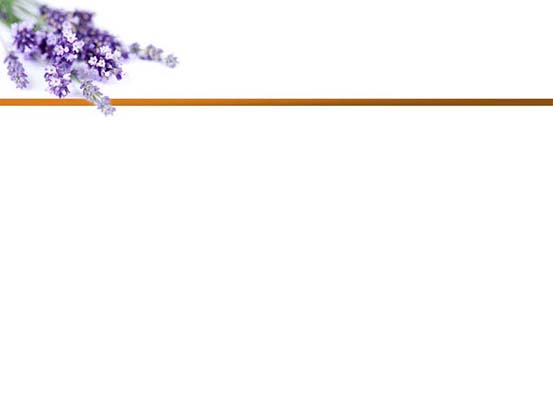 Исцеление всегда сопровождает прощение
Для того, чтобы простить, нужно сделать ВЫБОР.
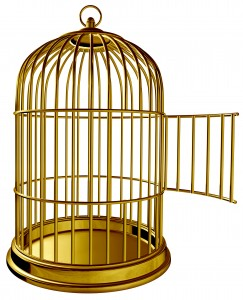 [Speaker Notes: Доктор Кэтлин Лоулер, одна из ведущих американских ученых, изучающих тему о прощении, представила результаты исследования, которые показывают, что у прощающего человека может понизиться кровяное давление и напряжение мышц. С помощью интервью, где опрашиваемых просили вспомнить ситуацию, вызвавшую гнев, она изучила опыт прощения 107 студентов колледжа. Когда студенты описывали обидную ситуацию, исследователи измеряли их кровяное давление, частоту сердечных сокращений, напряжение мышц лба и потливость. У тех студентов, которые простили обидчика,  во время интервью напряжение снижалось, а те, кто не простил, оставались напряженными более длительный период времени. У не простивших кровяное давление и мышечное напряжение было выше, чем у тех, кто склонен прощать. Интересно, что исследователи обнаружили, что женщины, как правило, держат обиду дольше, чем мужчины. 

Предполагает ли это открытие, что женщины менее склонны прощать, чем мужчины? Некоторые авторы пришли к этому выводу, потому что женщины, как правило, имеют меньше социальной власти, чем мужчины, у них есть больше оснований сердиться, и это объясняет их склонность к большему удержанию обиды. Это может быть правдой, чувство бессилия можете вызывать чувство гнева. Тем не менее, такие исследователи, как д-р Дэвид Пауэлл из Международного Центра проблем со здоровьем объясняют, что мужчины и женщины биологически «смонтированы» по-разному. В то время как у женщин лучше налажены связи между правым (эмоции) и левым (логика) полушариями мозга, у мужчин не настолько легок доступ к эмоциональной стороне мозга. Это объясняет, почему, например, мужчины менее точны при интерпретации выражения лица или тона голоса, и почему им сложнее запомнить эмоции. Жена может раздумывать над ссорой в течение нескольких дней, а ее муж уже давно забыл об этом. 

Какой вывод мы можем сделать из этого краткого обзора, посвященного исследованию гнева? Можно сказать, что вынашивание гнева в любой форме может стать серьезным препятствием на пути прощения и окончательного исцеления после серьезного оскорбления. Независимо от того, насколько правыми вы можете чувствовать себя, цепляясь за эти разрушительные чувства, именно вы, а не ваш обидчик, больше всего пострадаете от этого выбора. Для того, чтобы простить, нужно сделать выбор.]
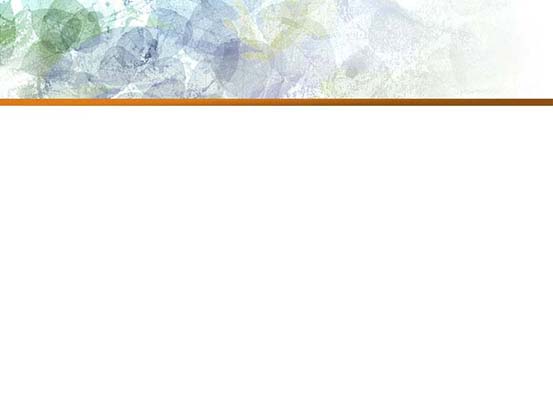 Первые библейские ПРИНЦИПЫ ПРОЩЕНИЯ:
1. Я буду прощен так, как прощаю я.
2. Если я не прощаю, мое поклонение Богу     не принимается. 
3. Прощение предназначено для всех.
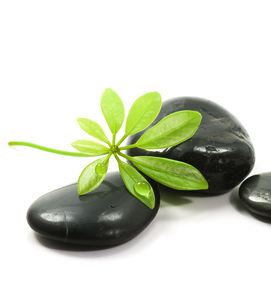 [Speaker Notes: В конце первой части семинара, посвященного прощению, давайте вспомним первые девять библейских принципов прощения:
 
1. Я буду прощен так, как прощаю я.
2. Если я не прощаю, мое поклонение Богу не принимается. 
3. Прощение предназначено для всех.]
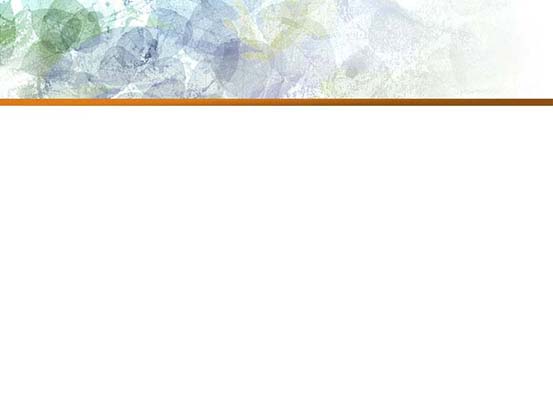 Первые библейские ПРИНЦИПЫ ПРОЩЕНИЯ:
4. Простить легче тогда, когда    обидчик просит о прощении. 
5. Дар прощения может вызвать     раскаяние: Божье прощение.
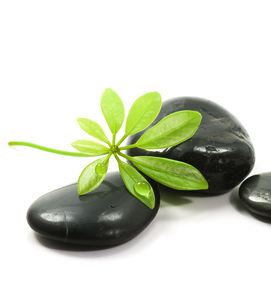 [Speaker Notes: 4. Простить легче тогда, когда обидчик просит о прощении. 
5. Дар прощения может вызвать раскаяние: Божье прощение.]
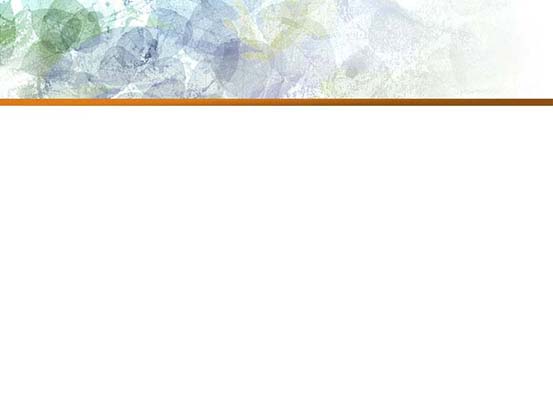 Первые библейские ПРИНЦИПЫ ПРОЩЕНИЯ:
6. Свобода исходит от познания/     признания истины.
7. До семижды семидесяти раз.
8. Не существует такого понятия,    как «христианская» месть.
9. Исцеление сопровождает     прощение.
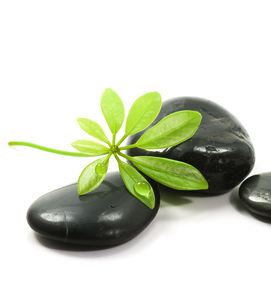 [Speaker Notes: 6. Свобода исходит от познания/признания истины.
7. До семижды семидесяти раз.
8. Не существует такого понятия, как «христианская» месть.
9. Исцеление сопровождает прощение. 

Во второй части семинара мы расскажем еще о трех библейских принципах прощения; в ней также будет представлена модель R.E.A.C.H., посвященная работе с серьезными обидами, и мы рассмотрим, почему одним людям прощать легче, чем другим. Когда мы начнем больше узнавать о прощении, научимся прощать, то начнем исцеляться и становиться благословением. Навык прощения станет надежным лекарством для нашего психического, физического и духовного здоровья.]
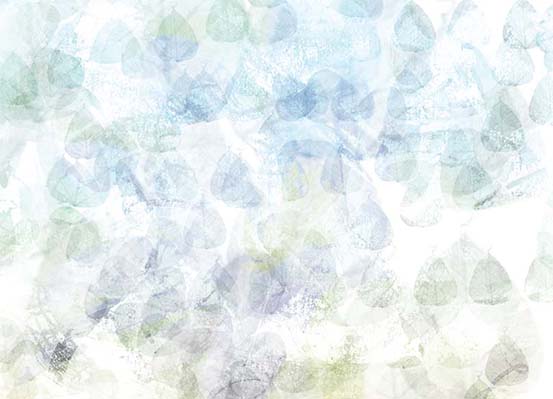 Молитва
«Господь, Господь, Бог человеколюбивый и милосердый, долготерпеливый и многомилостивый и истинный, сохраняющий милость в тысячи родов, прощающий вину и преступление и грех, но не оставляющий без наказания».
Исход 34:6-7
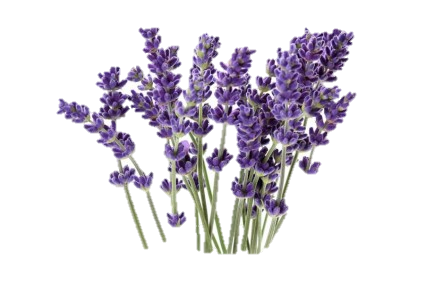 [Speaker Notes: Молитва

«Господь, Господь, Бог человеколюбивый и милосердый, долготерпеливый и многомилостивый и истинный, сохраняющий милость в тысячи родов, прощающий вину и преступление и грех, но не оставляющий без наказания».
Исход 34:6-7]